13
13.2 Changes in Euploidy Result in Various Kinds of Polyploidy
Polyploidy is the presence of three or more sets of chromosomes in the nucleus of an organism

It can result from duplication of chromosome sets within a species (autopolyploidy)

It can also occur from combining the chromosome sets of different species (allopolyploidy)

Many types of polyploidy are possible
2
© 2015 Pearson Education, Inc.
Autopolyploidy
Three mechanisms lead to autopolyploidy:

 Multiple fertilizations of one egg by multiple pollen  grains

 Meiotic nondisjunction leading to a diploid rather  than haploid gamete 

 Mitotic nondisjunction in sex stem cells
3
© 2015 Pearson Education, Inc.
Allopolyploidy
Allopolyploids carry multiple sets of chromosomes that originate in different species, and result in a hybrid offspring that is infertile because the chromosome sets are not homologous

Chromosome nondisjunction in these hybrids leads to cells with double the number of chromosomes so that now each chromosome has a homolog for pairing, and the hybrid is fertile
4
© 2015 Pearson Education, Inc.
Reduced Recessive Homozygosity
Polyploids have more than two alleles of each gene

Recessive phenotypes are produced only in individuals who are homozygous for that allele

This occurs much less frequently in polyploids than in normal diploids
5
© 2015 Pearson Education, Inc.
13.3 Chromosome Breakage Causes Mutation by Loss, Gain, and Rearrangement of Chromosomes
Mutations that result in loss or gain of chromosome segments can produce severe abnormalities due to gene dosage imbalances

Changes may be large enough to detect microscopically

Others may be too small for microscopy but may be detectable with molecular methods
6
© 2015 Pearson Education, Inc.
Partial Chromosome Deletion
When a chromosome breaks, both DNA strands are severed at a location called a chromosome break point

The broken chromosome ends can adhere to other broken ends or the termini of intact chromosomes

Or, if the broken chromosome is acentric (lacks a centromere), it may be lost during cell division
7
© 2015 Pearson Education, Inc.
Breakage Can Result in Partial Chromosome Deletion
Partial chromosome deletion: loss of a portion of a chromosome

Depending on the size it can affect more genes

Detachment of one chromosome arm leads to a terminal deletion; the broken fragment lacks a centromere and is lost during cell division

Organisms with one normal and one terminally deleted chromosome are called partial deletion heterozygotes
8
© 2015 Pearson Education, Inc.
Figure 13.10 Chromosome terminal deletion.
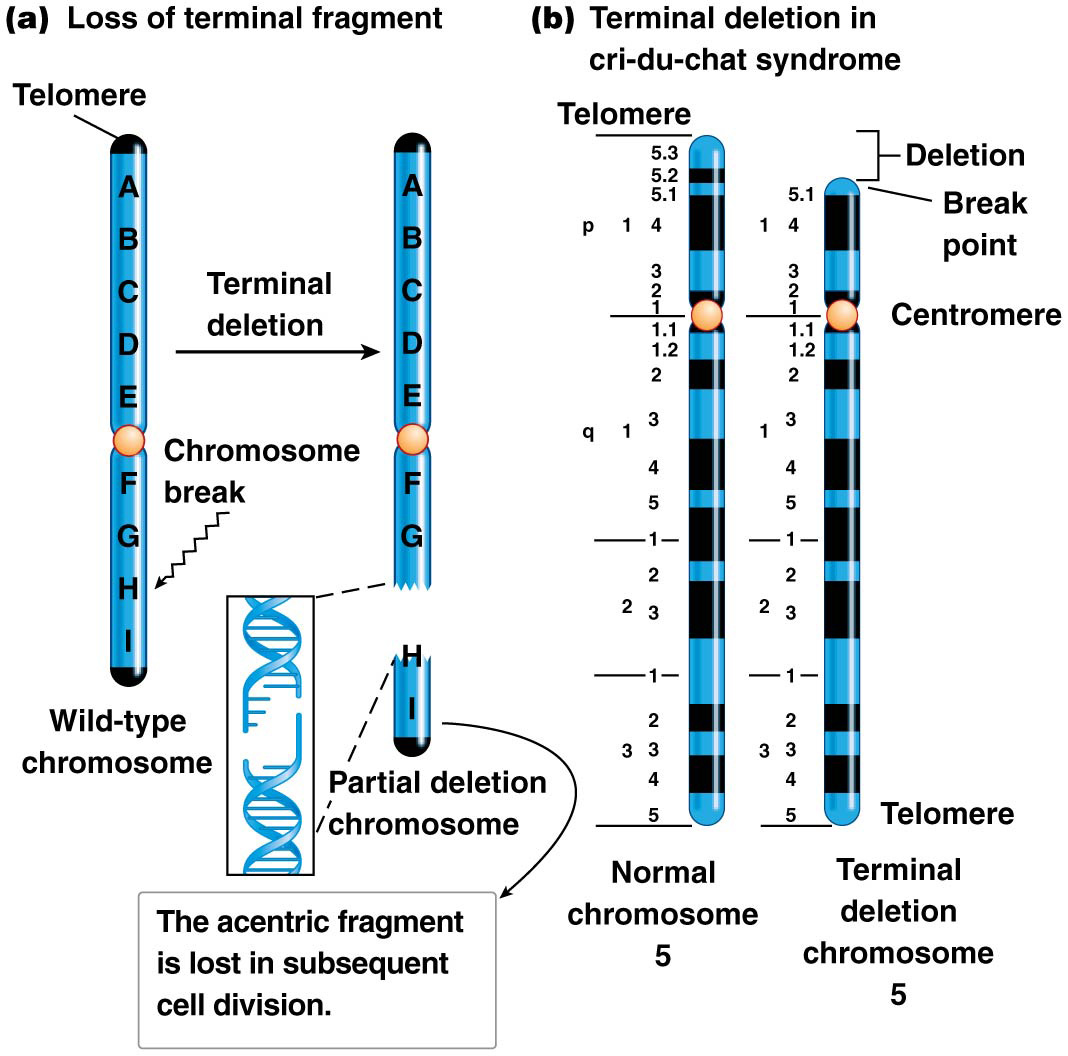 © 2015 Pearson Education, Inc.
Larger Chromosome Deletions
An interstitial deletion is the loss of an internal portion of a chromosome, and results from two chromosome breaks

These are observed in many organisms, including humans

For example, WAGR syndrome is a series of conditions caused by deletion of multiple genes on chromosome 11; patients may have all or just some symptoms depending on exactly which genes are deleted
10
© 2015 Pearson Education, Inc.
Figure 13.11 Interstitial deletions of chromosome 11 in WAGR and WAGRO syndromes.
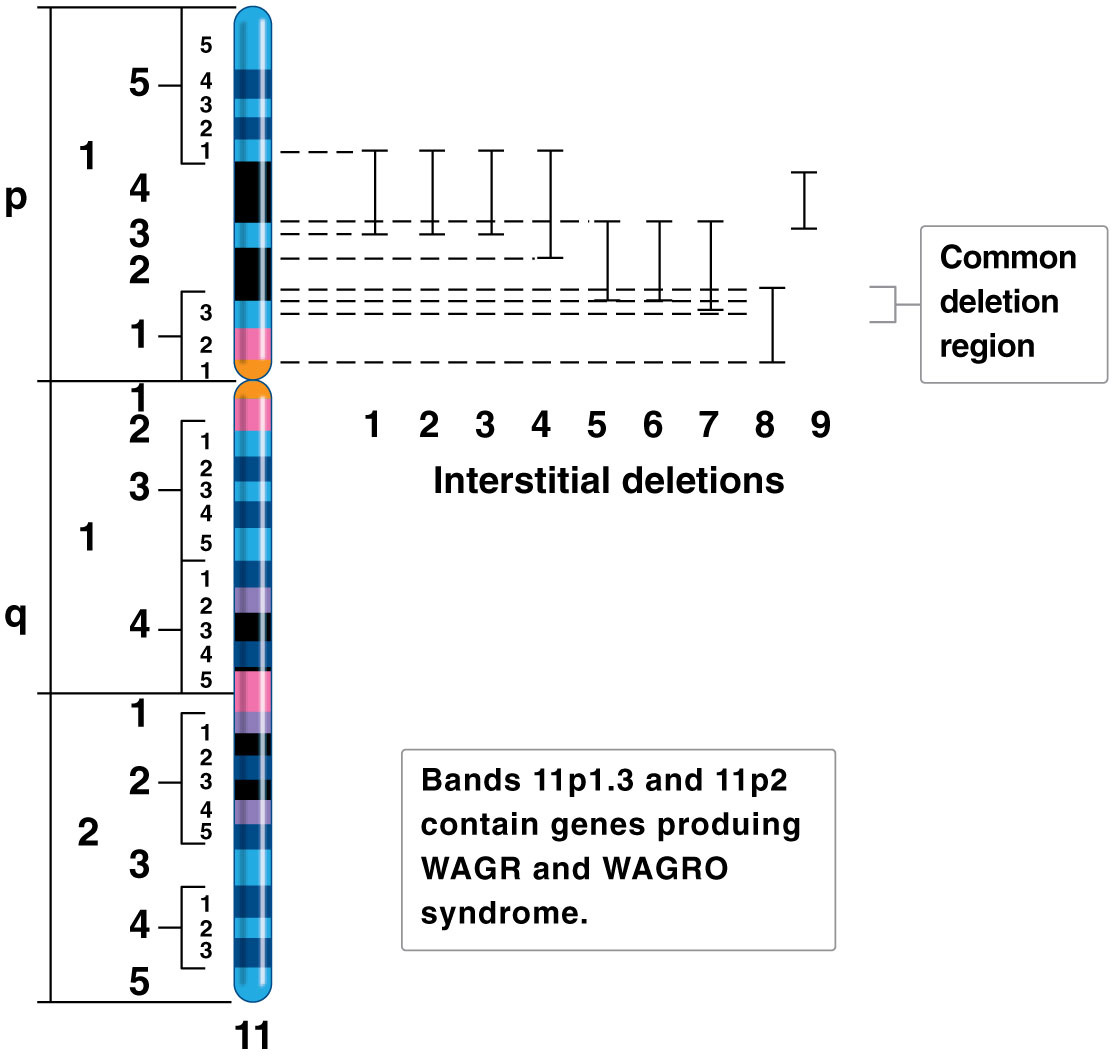 © 2015 Pearson Education, Inc.
Detecting Duplication and Deletion
Large deletions or duplications can be detected by microscopy that reveals altered chromosome banding patterns

Microdeletions and microduplications are much smaller and not easily detected with banding analysis

Instead, molecular techniques such as FISH (fluorescent in situ hybridization) can be used to detect absence or duplication of DNA sequence
12
© 2015 Pearson Education, Inc.
Another Microscopic Approach
Microscopic observation during prophase I when homologs synapse can show regions of chromosome duplication or deletion

A large deletion or duplication creates an area of mismatch between the altered chromosome and its normal homolog

This creates an unpaired loop, which is normal genetic material if one chromosome carries a deletion or it is duplicated genetic material if one homolog has a duplication
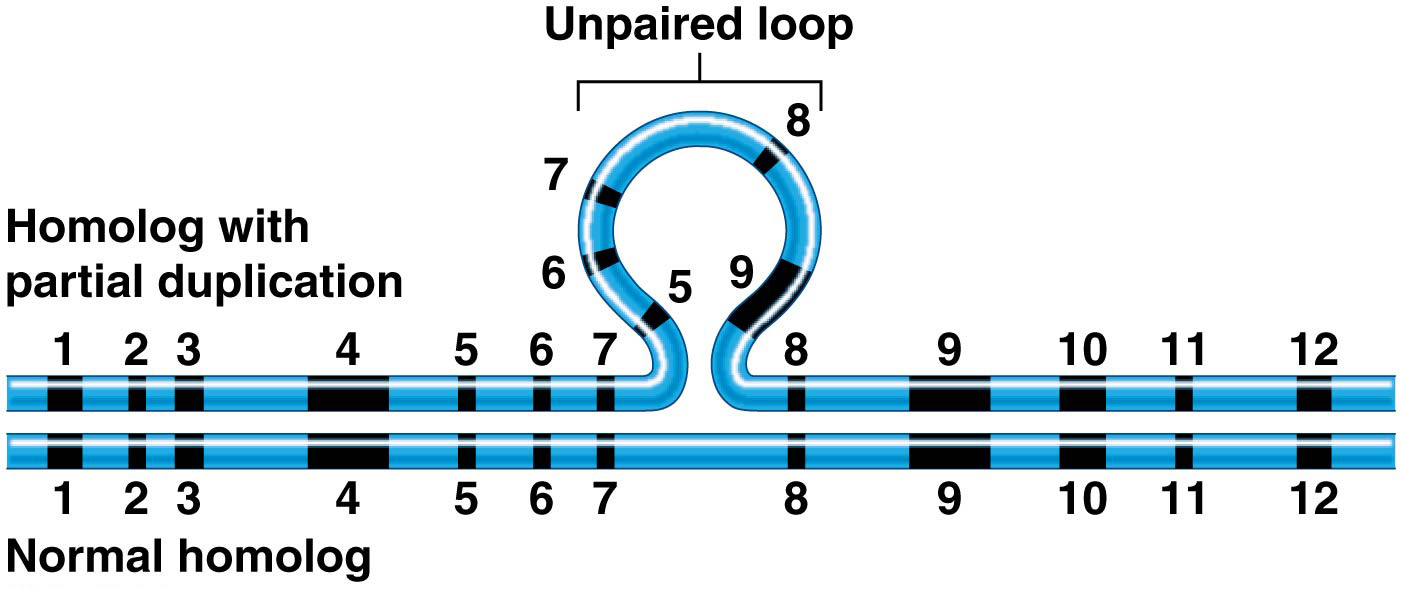 Deletion Mapping
Pseudodominance occurs when a recessive allele is “unmasked” by a deletion that removes the dominant allele on the homolog

It is used to map the position of genes on a chromosome via deletion mapping

Heterozygous individuals carrying a mutant allele on one homolog and a deletion on the other are tested for the mutant phenotype.

Deletion mapping allows researchers to pinpoint the location of a gene, to the smallest deletion interval that displays pseudodominance
14
13.4 Chromosome Breakage Leads to Inversion and Translocation of Chromosomes
Sometimes chromosome breakage leads to reattachment of the wrong broken ends

Reattachment in the wrong orientation leads to chromosome inversion; reattachment to a nonhomologous chromosome leads to chromosome translocation

If no critical genes are mutated, and dose-sensitive genes remain in balance, there may be no phenotypic consequences
15
© 2015 Pearson Education, Inc.
Chromosome Inversion
Two types of chromosome inversion can occur, depending on the relative position of the centromere

In a paracentric inversion, the centromere is outside of the inverted region

In a pericentric inversion, the centromere is within the inverted region

Inversion heterozygotes have one normal and one inverted homolog
16
© 2015 Pearson Education, Inc.
Figure 13.16 Paracentric and pericentric chromosome inversion.
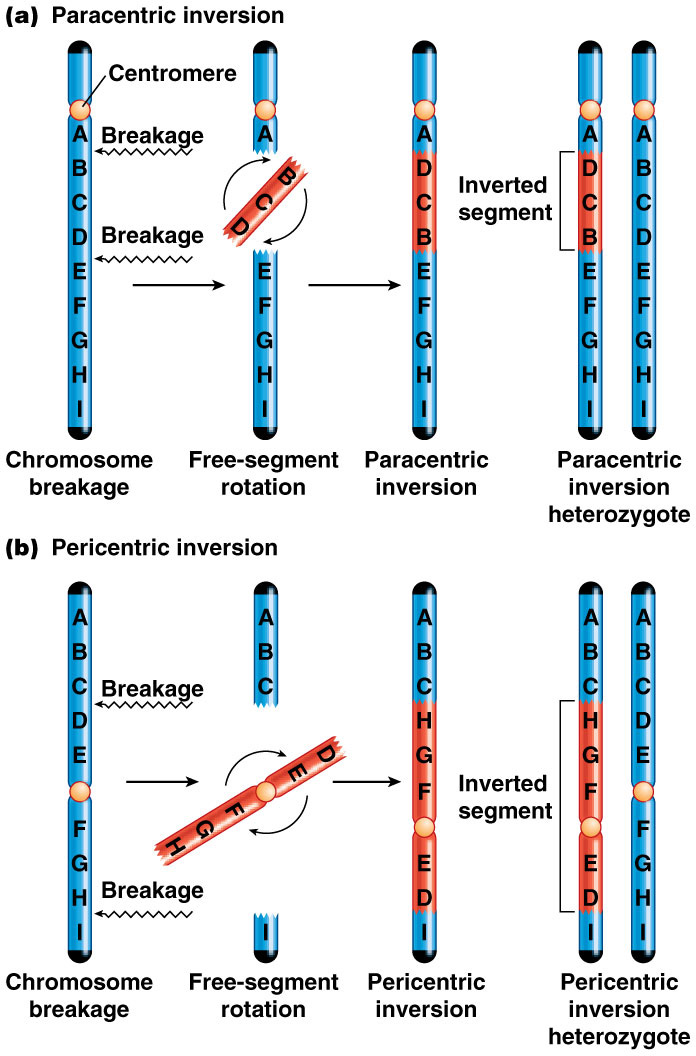 © 2015 Pearson Education, Inc.
Chromosome Pairing and Recombination
Alignment of a normal chromosome with its inverted homologs results in the formation of an inversion loop at synapsis

Crossing over that occurs outside the inverted region takes place as normal

Crossing over within the inverted region results in duplications and deletions in the recombinant chromosomes
18
© 2015 Pearson Education, Inc.
Genetic Implications of Recombination in Inversion Heterozygotes
The probability of crossover within the inversion loop is proportional to the size of the loop

Inversion suppresses the production of recombinant chromosomes, identified as crossover suppression

Fertility may be altered if an inversion heterozygote carries a very large inversion
19
© 2015 Pearson Education, Inc.
Chromosome Translocation
Translocations occur when broken ends of nonhomologous chromosomes are reattached

Translocation heterozygotes, with one normal copy and one translocated copy of each chromosome, may be normal in phenotype if no genes are disrupted by the breakage and reattachment events
20
© 2015 Pearson Education, Inc.
Three Types of Translocations
Unbalanced translocations arise when a piece of one chromosome is translocated to a nonhomolog and there is no reciprocal event

Reciprocal balanced translocations occur when pieces of two nonhomologs switch places

Robertsonian translocations, also called chromosome fusions, involve fusion of two nonhomologous chromosomes
21
© 2015 Pearson Education, Inc.
Figure 13.19 Unbalanced, reciprocal balanced, and Robertsonian chromosome translocations.
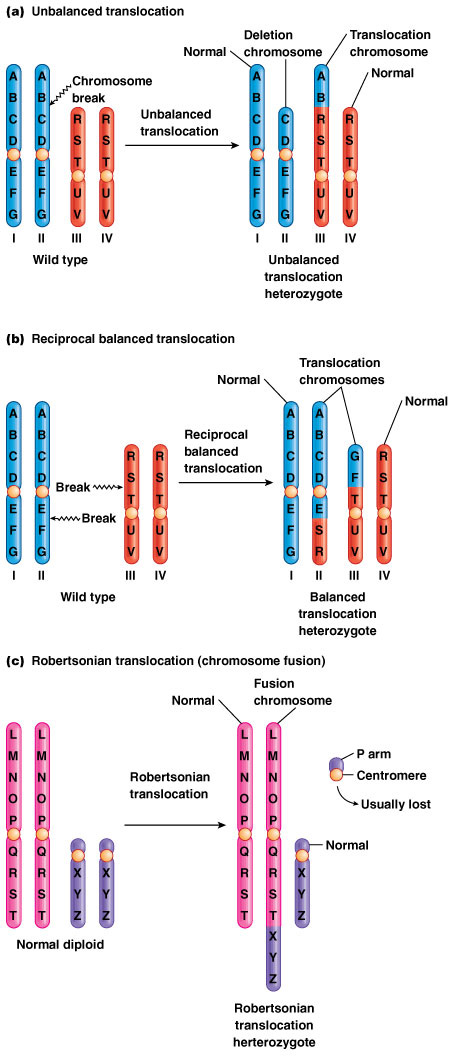 © 2015 Pearson Education, Inc.
13.5 Transposable Genetic Elements Move throughout the Genome
Transposable genetic elements are DNA sequences that can move within the genome by an enzyme-driven process, transposition

They vary in length, sequence composition, and copy number

A transposable element can cause a mutation if it inserts into a wild-type allele and disrupts its function; this is called insertional inactivation
23
© 2015 Pearson Education, Inc.
Discovery of Transposition
Barbara McClintock discovered transposition using crosses involving three linked genes, C, Sh, and Wx, in maize

C  purple kernels, c1  colorless; Sh  plump kernels, sh  shrunken; Wx  shiny kernels, wx  waxy 

In experiments with trihybrid C Sh Wx/c1 sh wx, she observed some kernels that were mostly purple but had sectors that lacked color in various patterns; the colorless sectors were all shrunken and waxy
24
© 2015 Pearson Education, Inc.
The Characteristics and Classification of Transposable Elements
Complexity of transposable elements varies and there are several different transposition mechanisms

However, all transposable elements have two sequence features in common

The transposable element is flanked by terminal inverted repeats
The inserted transposable element is bracketed by flanking direct repeats
25
© 2015 Pearson Education, Inc.
Characteristics of Transposition Events
Staggered cuts are made in both strands of DNA at the new target site for transposable element insertion, leaving short single-stranded overhangs on each end of the cut

The double-stranded transposable element is inserted into its new site

DNA is replicated at the new site of insertion to fill the single-stranded gaps, producing flanking direct repeats
26
© 2015 Pearson Education, Inc.
Figure 13.24 Transposition of an IS element.
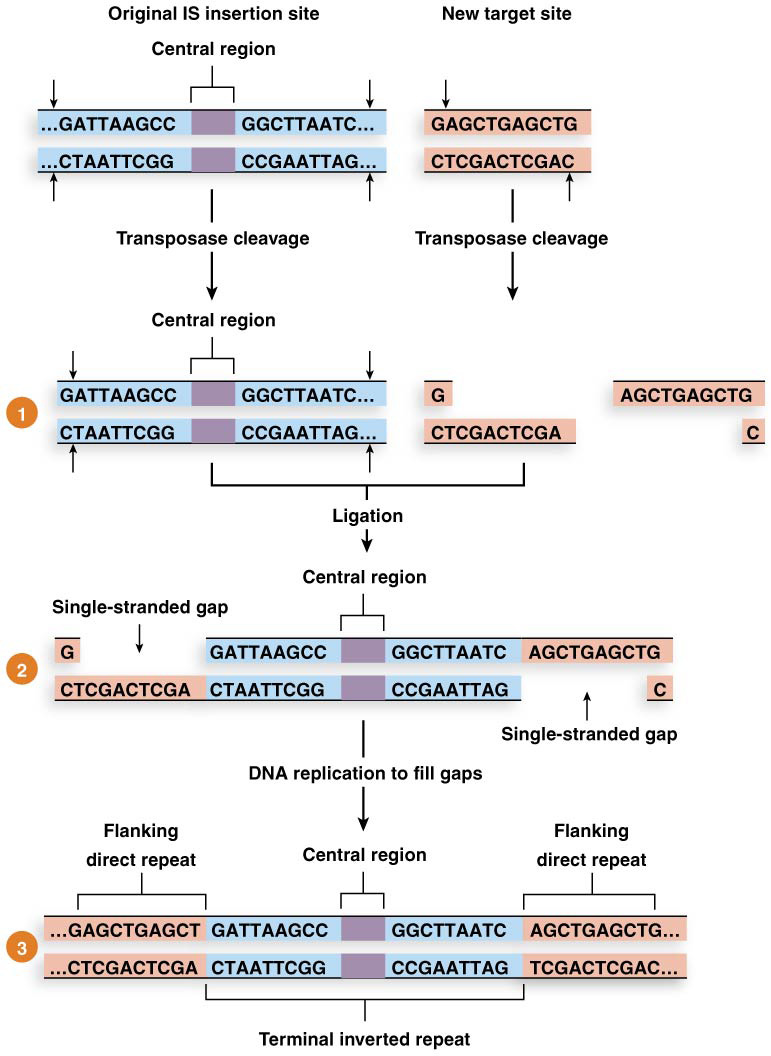 © 2015 Pearson Education, Inc.
Types of Transposition
There are two types of transposition

Replicative transposition is a “copy-and-paste” of the transposon

Nonreplicative transposition is a “cut-and-paste” of the transposon
28
© 2015 Pearson Education, Inc.
Categories of Transposable Elements
DNA transposons (Class II transposable 	elements) transpose as DNA sequences, are 	found in all types of organisms, and may be 	replicative or nonreplicative

All DNA transposons carry the gene for transposase, which moves the transposon

Simple transposons only contain the transposase gene

Composite transposons also contain one or more additional genes
29
© 2015 Pearson Education, Inc.
Categories of Transposable Elements
Retrotransposons (Class I transposable 	elements) are composed of DNA, are found in 	eukaryotes and are replicative

They transpose through an RNA intermediate

The RNA is copied back into DNA by reverse transcriptase

The DNA is then inserted into a new location where flanking direct repeats are formed
30
© 2015 Pearson Education, Inc.
13.6 Transposition Modifies Bacterial Genomes
Bacterial genomes contain two categories of transposable elements

IS (insertion sequence) elements are simple transposable elements containing terminal inverted repeats surrounding a gene (sometimes two genes) encoding transposase

Composite transposons carry transposase plus one or more additional genes
31
© 2015 Pearson Education, Inc.
13.7 Transposition Modifies Eukaryotic Genomes
Eukaryotic transposable elements are plentiful and highly varied

Transposition may be replicative or nonreplicative

Transposon types include Ac/Ds elements, P elements, and retrotransposons
32
© 2015 Pearson Education, Inc.
Drosophila P Elements
The Drosophila melanogaster genome carries several dozen copies of a transposable element called a P element

These have been recently introduced into wild strains (since the 1960s) by cross-species transfer

Today, all wild-caught D. melanogaster contain P elements
33
© 2015 Pearson Education, Inc.
Retrotransposons
Retroviruses infect eukaryotic cells, and have genomes composed of single-stranded RNA

On infection the RNA is transcribed into double-stranded DNA by reverse transcriptase, allowing the DNA to integrate into the host’s genome

The viral genes gag and env, encoded by the integrated virus, are needed to produce new retroviral particles; pol encodes reverse transcriptase
34
© 2015 Pearson Education, Inc.
Retrotransposons Are Related to Retroviruses
Retrotransposons are related to retroviruses; all carry pol and some contain gag

None encode env, thus they can be reverse transcribed and inserted into host DNA, but are unable to produce viral particles

The gene(s) carried on retrotransposons are flanked by long terminal repeats (LTRs)
35
© 2015 Pearson Education, Inc.
Figure 13.27 Retrovirus structure and selected eukaryotic retrotransposons.
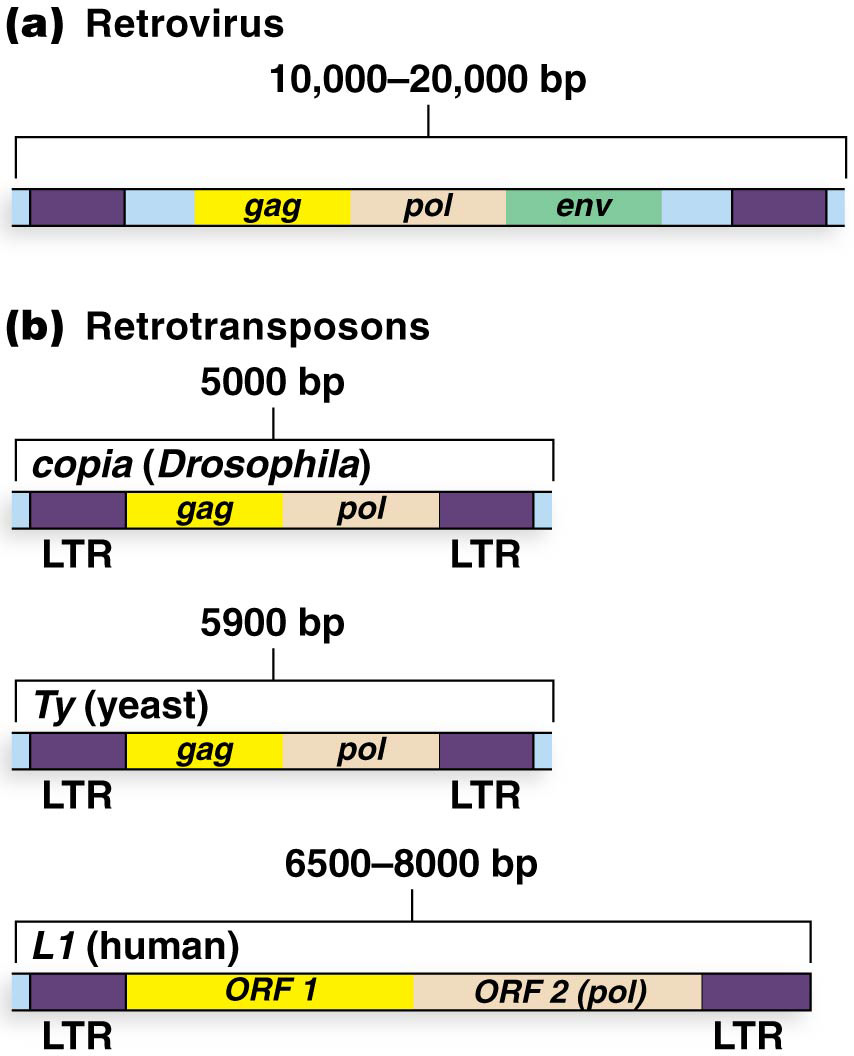 © 2015 Pearson Education, Inc.
LINE and SINE Elements of Humans
More than 45% of the human genome is composed of transposable DNA

Long interspersed nuclear elements (LINEs) and short interspersed nuclear elements (SINEs) are relatively abundant, and can cause mutations
37
© 2015 Pearson Education, Inc.
L1 Elements
L1 elements are particularly common LINEs (about 600,000 per genome) that vary in length from 6.5 to 8.0 kb

Full-length L1 elements encode a protein with nuclease and reverse transcriptase function, and may also encode an RNA-binding protein

L1 elements are associated with spontaneous human mutations
38
© 2015 Pearson Education, Inc.
Alu Elements
Alu elements are the most common of the SINEs and they actively generate mutations

They vary in length from 100 to 300 bp and are flanked by 7–20 bp direct repeats

The human genome contains about 1.2 million of these elements; these are relatively recent additions to the genome and are found in close primate relatives but no other mammals
39
© 2015 Pearson Education, Inc.